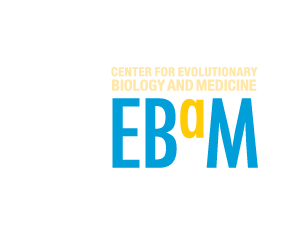 Social media for scientists
Vaughn Cooper
Microbiology & Molecular Genetics, SOM
Center for Evolutionary Biology and Medicine
http://micropopbio.org            @vscooper         @Pitt_CEBaM           @EvolvingSTEM
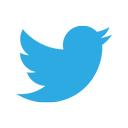 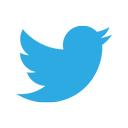 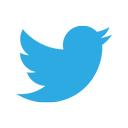 My role on twitter
Me, not as a scientist
Science, leadership,
personal identity
My favorite project,our evolution-in-action curriculum
Why tweet? Promote research & opportunity
Check out our paper
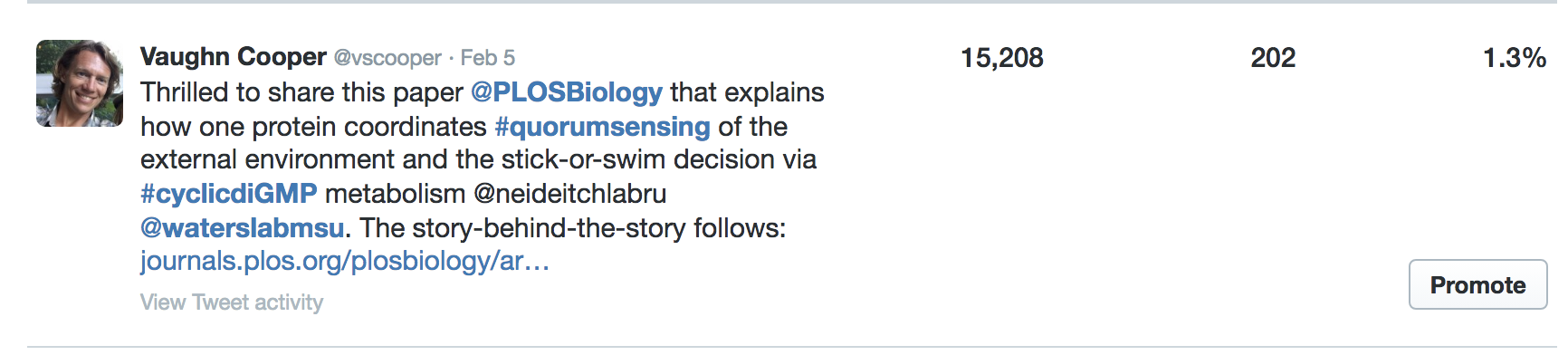 Advertising job opportunities
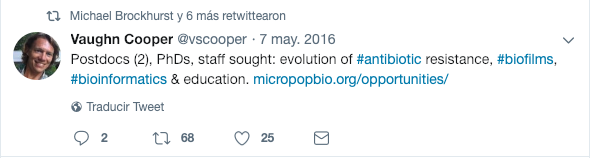 Promoting opportunity for professional society
Why tweet? Micro-blogging and live-tweeting
Why tweet? Job/conference advertisement
Why tweet?  Commentary
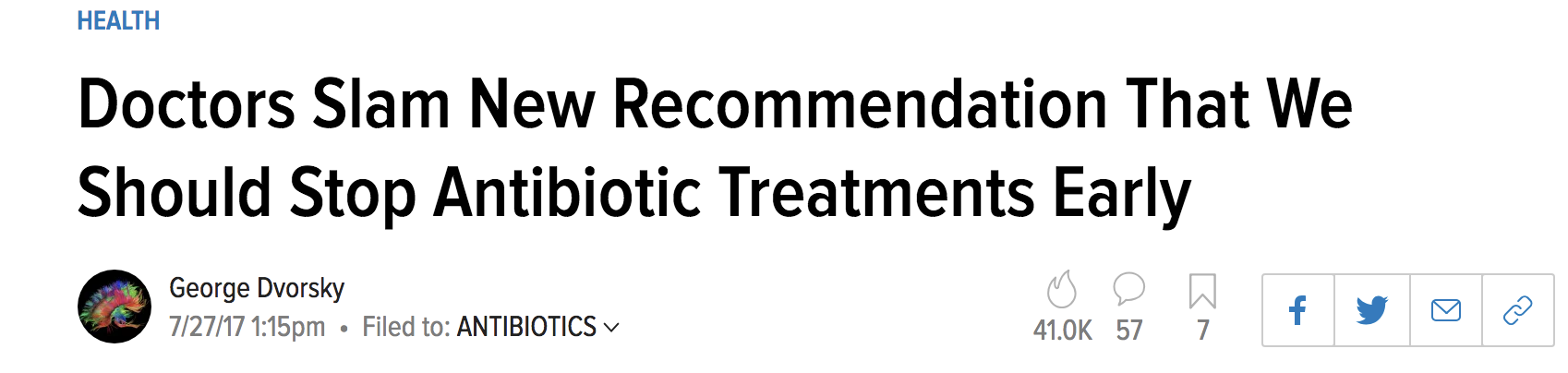 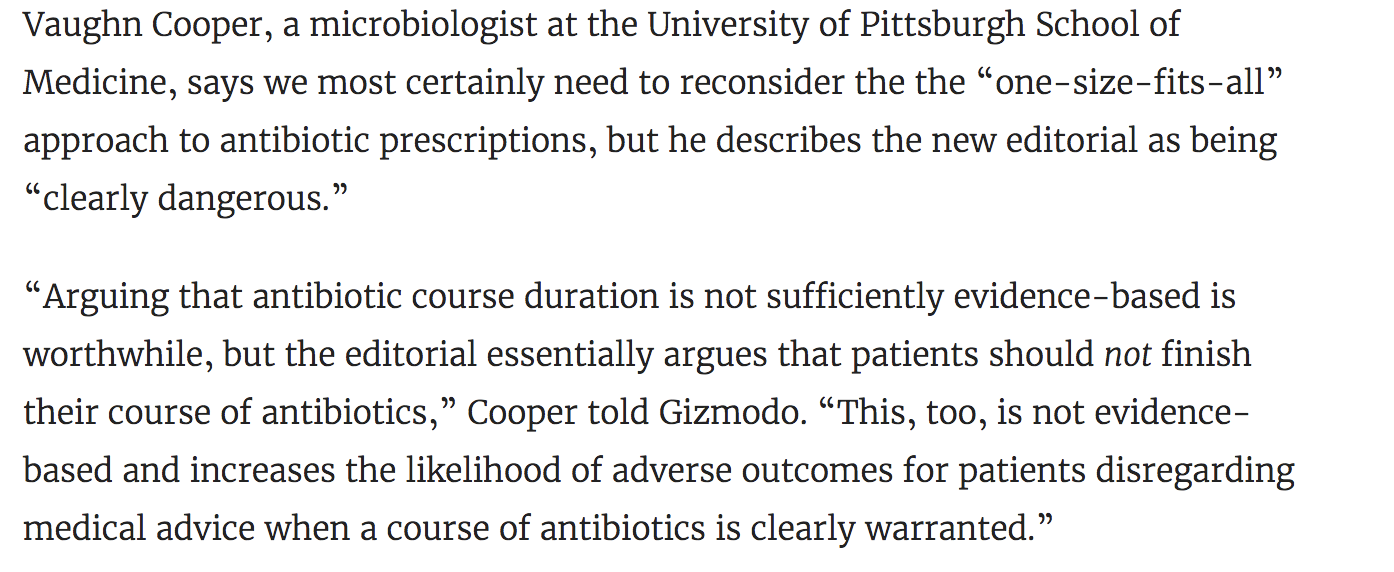 Professional networking outcomes
Not alone, but twitter was the catalyst for:
Grants
NSF IOS “Residents, Tourists and Invaders: Identifying Mechanisms that Prevent the Invasion by and Engineering Probiotic Defenders as Countermeasure”
Publications
Jiménez A, Castro JG, Munoz-Price L, de Pascale D, Shimose L, Mustapha M, Spychala CN, Mettus RT, Cooper VS, Doi Y. Outbreak of KPC-producing Citrobacter freundii at a tertiary acute care facility in Miami, Florida. Infect Control Hosp Epidemiol. 2016 Dec 7:1-7
And several others 
Inquiries from tech investors
Press
Promoting #openaccess e.g. @ASAP_bio
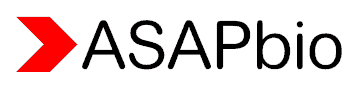 twitter 101
Your handle: be representative (@yourname, @yourstudyarea @yourorganization
Hashtags # are the connective glue of events, ideas, and wit
#evolution
#microbiology
#ASMicrobe  <- meeting
#RedSox
Grow your audience using # and @-mentioning other users…within reason
USE PICTURES
Considerations
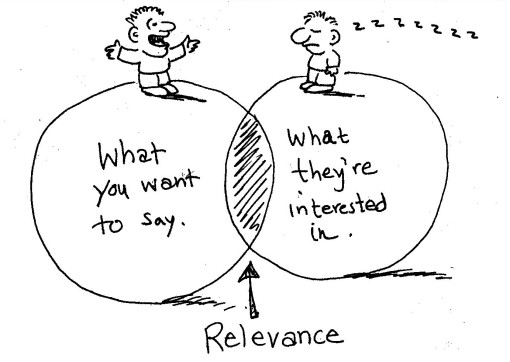 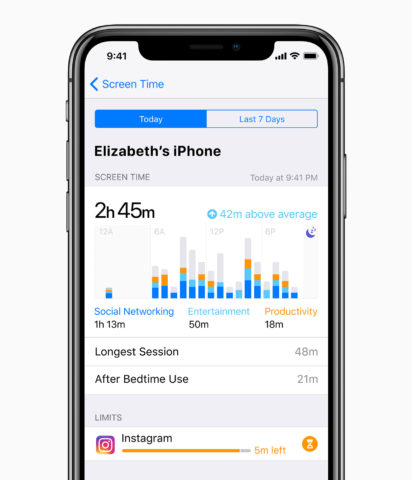 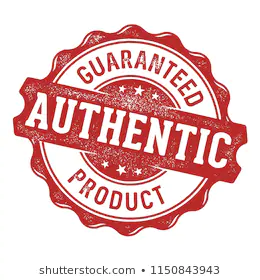 Spinland.studio
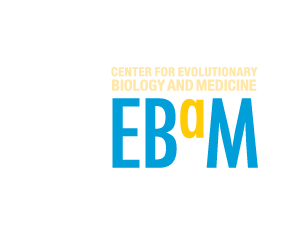 Social media for scientists
Vaughn Cooper
Microbiology & Molecular Genetics, SOM
Center for Evolutionary Biology and Medicine
http://micropopbio.org            @vscooper         @Pitt_CEBaM           @EvolvingSTEM
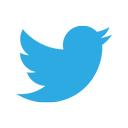 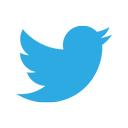 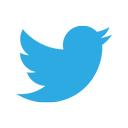